Confusão de cores
SENTIDOS
a causa das coisas
pequenos conhecimentos de ciência para meninos curiosos
Confusão de cores
SENTIDOS
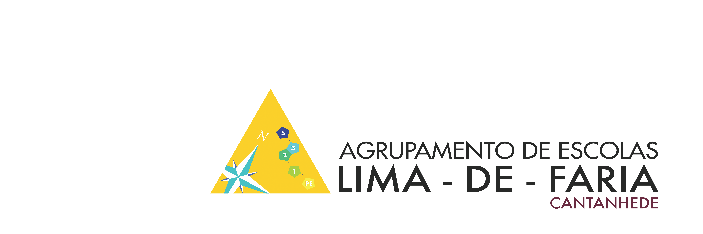 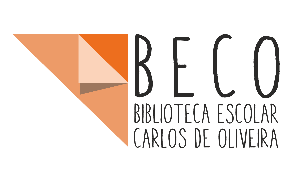 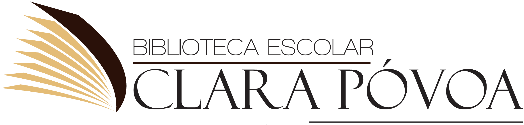 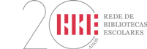 Material
Folhas de papel brancas
1 compasso (ou um recipiente redondo e baixo)
1 marcador amarelo
1 marcador castanho
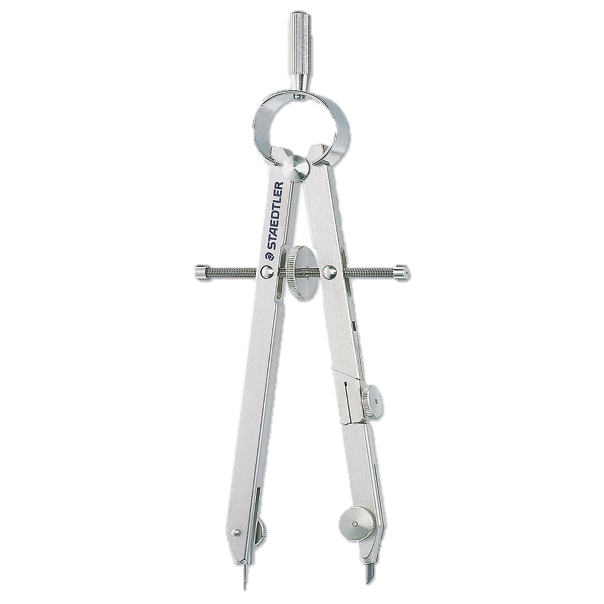 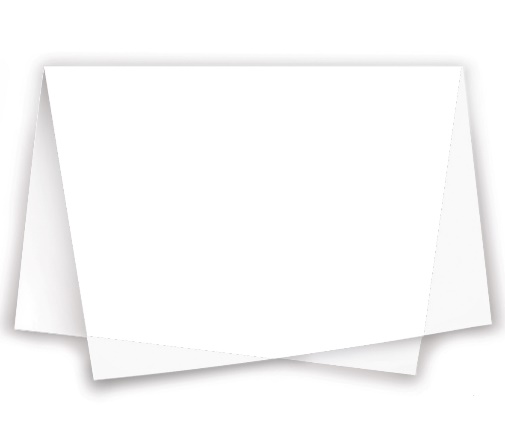 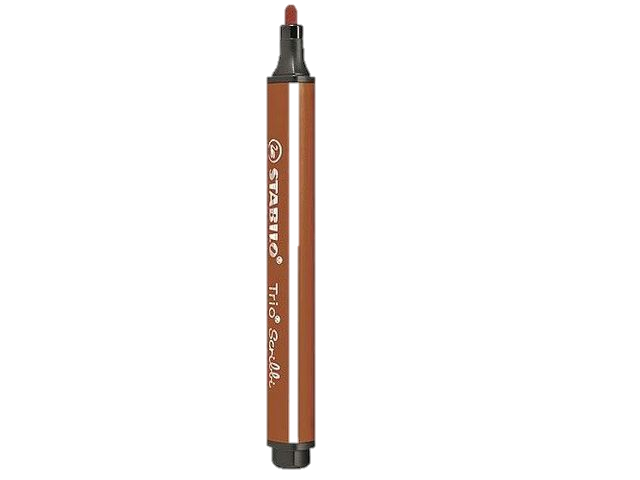 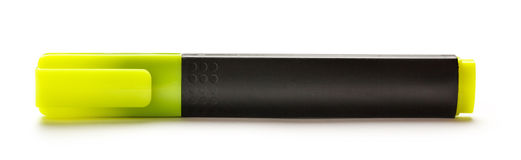 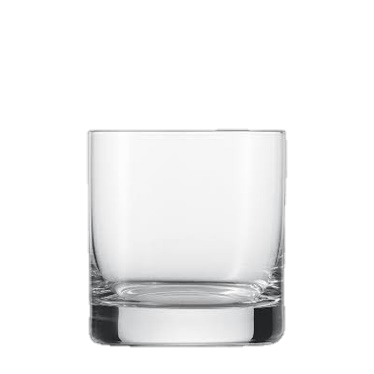 Figura 1
A causa das coisas
Pequenos conhecimentos de ciência para meninos curiosos
Procedimento

Na folha de papel desenha com um compasso um círculo com 10 cm de raio (também podes usar uma taça redonda para desenhar o círculo).

Pinta o círculo de amarelo e recorta-o.
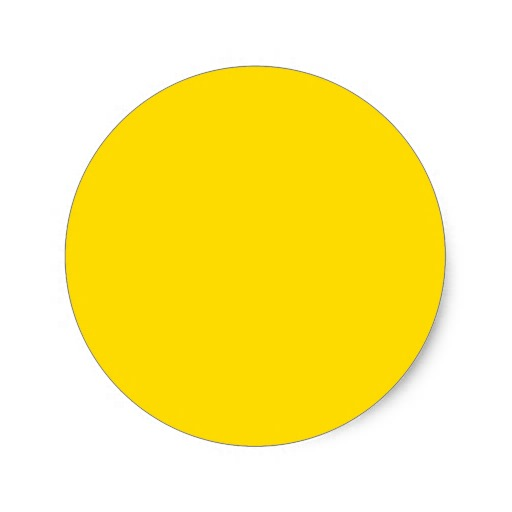 Figura 2
A causa das coisas
Pequenos conhecimentos de ciência para meninos curiosos
Procedimento

Noutra folha de papel desenha outro círculo do mesmo tamanho.

Pinta o circulo de castanho escuro e recorta-o.
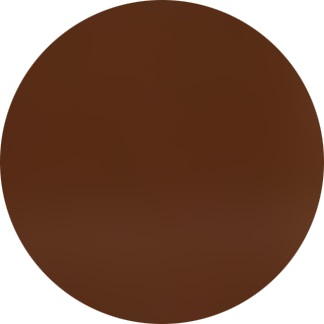 Figura 3
A causa das coisas
Pequenos conhecimentos de ciência para meninos curiosos
Procedimento

Pendura os dois círculos numa parede, um ao lado do outro.

Vai até à parede oposta e olha para os círculos.
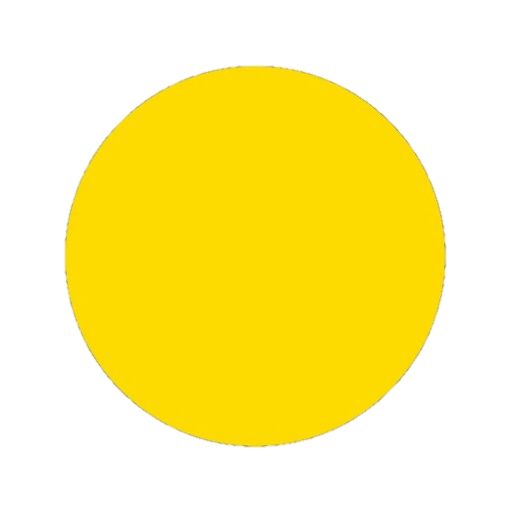 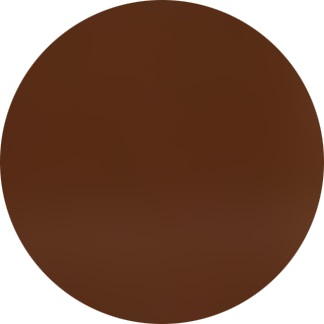 Figura 4
A causa das coisas
Pequenos conhecimentos de ciência para meninos curiosos
Parecem ser do mesmo tamanho?
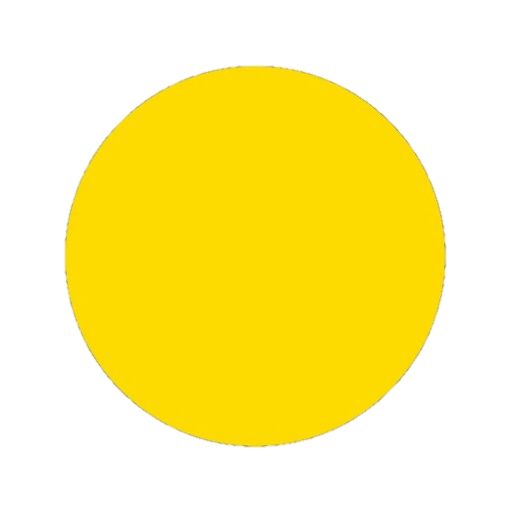 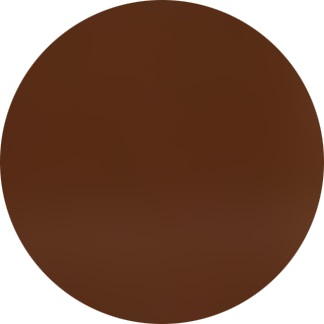 Figura 5
A causa das coisas
Pequenos conhecimentos de ciência para meninos curiosos
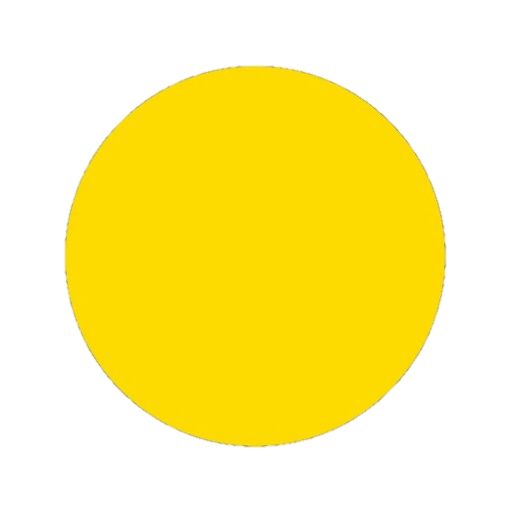 Observação

O círculo amarelo parece ser maior que o circulo castanho.
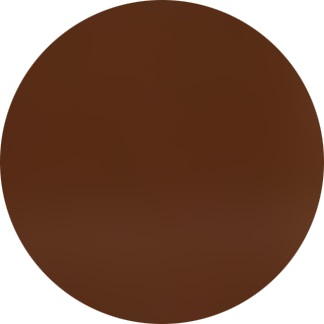 Figura 5
A causa das coisas
Pequenos conhecimentos de ciência para meninos curiosos
Explicação
As cores podem enganar (ilusão de ótica).
As cores claras e brilhantes parecem maiores do que as cores escuras e sombrias.
As cores claras devolvem ou refletem a luz, enquanto as cores escuras engolem ou absorvem a luz.
A causa das coisas
Pequenos conhecimentos de ciência para meninos curiosos
Sugestão de outra ilusão ótica
Repete a experiência usando outras cores.
Escolhe sempre uma cor clara e outra escura.
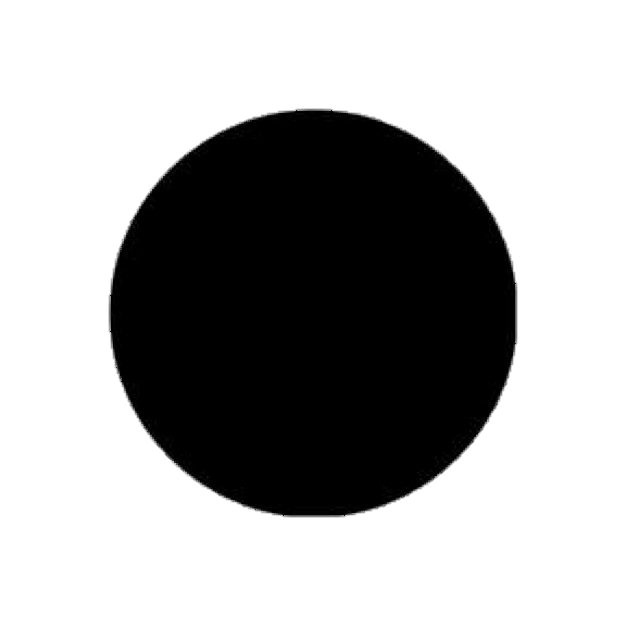 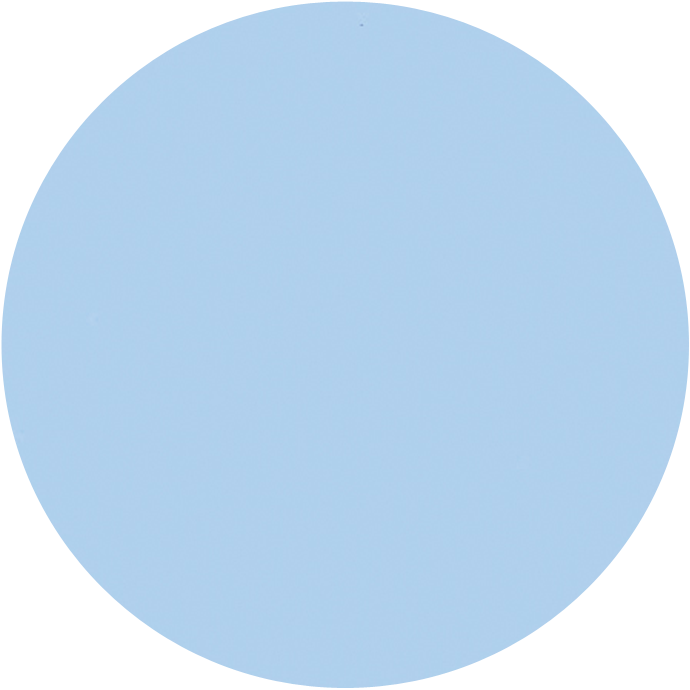 Figura 5
A causa das coisas
Pequenos conhecimentos de ciência para meninos curiosos
Ficha técnica
Titulo: Confusão de cores
Protocolo científico: Ana Pimentel
Voz: Alexandra Caldeira
Edição áudio: Isabel Bernardo
Design e edição vídeo: Isabel Bernardo e Sílvia Fernandes
Tema: Sentidos
Série: A causa das coisas. Pequenos conhecimentos de ciência para meninos curiosos. N.º 7.
Edição: Serviço das Bibliotecas Escolares, 2015 e 2016
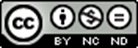 Confusão de cores is licensed under a Creative Commons Atribuição-NãoComercial-SemDerivações 4.0 Internacional License.